جهاز النقل
1
الدورة الدموية الكبرى
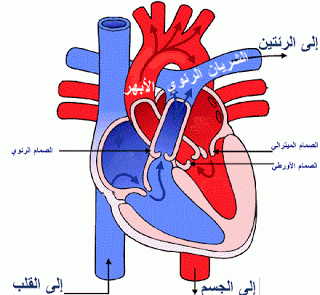 في الدرس السابق:
2
تعلمنا عن الشريان والوريد:
أكمل الجمل التالية:
يخرج الدم من القلب بواسطة ــــــــــــــــــــ
يدخل الدم إلى القلب بواسطة ـــــــــــــــــــــ
لدينا ثلاثة مصطلحات لنتعرف عليها بتوسع
شريان
وريد
شعيرة دموية
3
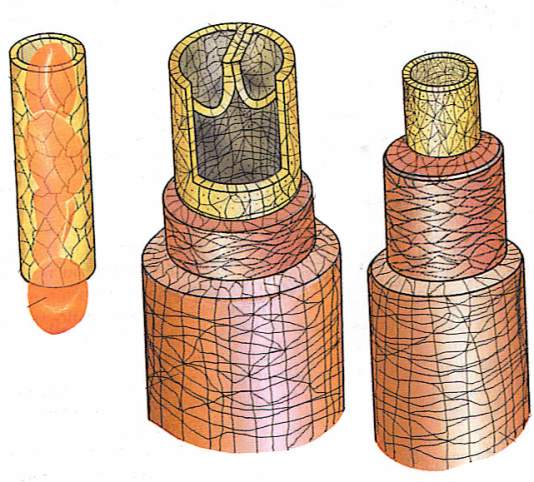 كرية دم 
حمراء
شعيرة دموية
وريد
شريان
4
هنالك ثلاثة انواع من الاوعية الدموية :-
1. شريان:هو كل وعاء دموي ينقل الدم من القلب الى اعضاء الجسم.
    الشريان اسمك من الوريد وذلك لان ضغط الدم فيه عال
2. وريد: هو كل وعاء دموي ينقل الدم من اعضاء الجسم الى القلب.
الاوردة تحتوي على صمامات وذلك لكي تمنع رجوع الدم الى الخلف
3.الشعيرات الدموية: موجودة في نهاية الشرايين وعن طريقها يتم تبادل المواد مع السائل البين خلوي.
5
نقل المواد في الجسم
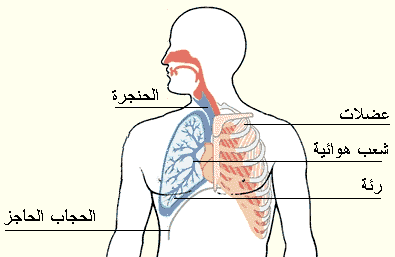 تعلمنا سابقا عن: جهاز الهضم و جهاز التنفس..
وذكرنا أن الغذاء في جهاز الهضم يُمتص من الامعاء الدقيقة إلى الدم ومن ثم لجميع انحاء الجسم.
وهكذا الأوكسجين في جهاز التنفس ينتقل عبر الدم.

كيف يتم نقل هذه المواد؟؟؟!!
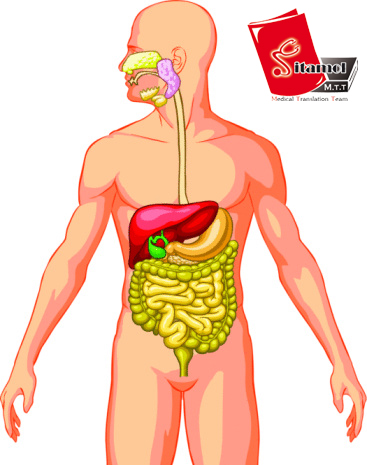 6
هيا لنشاهد الفيلم
http://www.youtube.com/watch?v=L2_jr8Sgwqg
7
إذاً يتم نقل المواد بواسطة
المضخة وهي القلب إلى الرئتين ومن ثم إلى جميع أنحاء الجسم.
هنالك دورتان دورة لجميع انحاء الجسم، ودورة للرئتين
اليوم سنتطرق للدورة التي تصل لجميع انحاء الجسم وتسمى 
بــ: الدورة الدموية الكبرى
8
الدورة الدموية الكبرى
المرحلة الأولى:          القلب      يخرج الدم من القلب عبر
                                                                       الشريان باتجاه الجسم             

                                                                                                     والشريان يتفرع
                                                                                                     لشرايين أصغر
                                                                                                      وأصغرـ التى 
                                                                                                          تتفرع
                                                                                                       لشعيرات دموية
بطين أيسر
بطين أيمن
شريان
أذين أيسر
أذين أيمن
9
الدورة الدموية الكبرى
المرحلة الثانية:
يجري الدم في الشعيرات ببطء وخلال جريانه تتبادل المواد بينه وبين الخلايا                           شعيرة دموية    خلية
10
الدورة الدموية الكبرى
الاوكسجين ومواد الغذاء تنتقل من جدران الشعيرات الدموية إلى الخلايا وفي نفس الوقت تنتقل من الخلايا إلى الدم مواد فضلات، مثل ثاني أكسيد الكربون هذه العملية تسمى:
”تبادل المواد في الخلايا“.
11
الدورة الدموية الكبرى
المرحلة الثالثة والأخيرة:
يستمر الدم في جريانه إلى الأوردة التي تتحد من اوردة صغيرة إلى وريد أكبر وحتى الأوردة الكبيرة التي تعيد الدم إلى الأذين الأيمن للقلب.
بطين أيسر
بطين أيمن
أذين أيسر
أذين أيمن
وريد كبير
أوردة متوسطة
أوردة صغيرة
12
الدورة الدموية الكبرى
http://www.youtube.com/watch?v=CIYuFxyENHc
13
[Speaker Notes: فيلم يلخص عملية نقل المواد لأنحاء الجسم.]
الدورة الدموية الكبرى
تلخيص الدورة الدموية الكبرى:
يخرج الدم في الشرايين من القلب إلى الجسم ويعود إلى القلب بواسطة الأودرة.
14
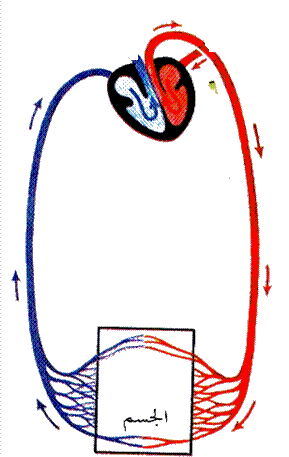 النهاية
السؤال الثامن
السؤال الأول
السؤال الثاني
السؤال الرابع
السؤال السادس
السؤال الثالث
السؤال الخامس
السؤال السابع
البداية
15
حاول مرة أخرى
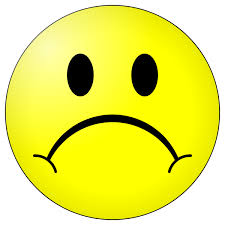 العودة للمتاهة
16
السؤال الأول
أكمل الجملة التالية:
مسار الدم من القلب إلى جميع أنحاء الجسم ومن ثم العودة إلى القلب يسمى ب:
دورة دموية كبرى
دورة كاملة
17
السؤال الثاني
عندما نقارن بين الشريان والوريد نقول أن:
الشريان أرق من الوريد
الشريان أسمك من الوريد
18
السؤال الثالث
أجب عن السؤال التالي:
من أين يبدأ مسار الدم في الدورة الدموية الكبرى؟
البطين الأيسر من القلب
الأذين الأيسر من القلب
19
السؤال الرابع
من أنا؟
وعاء دموي أنقل الدم من القلب الى اعضاء الجسم.
الوريد
الشريان
20
السؤال الخامس
ماذا نسمي هذه العملية؟
 الاوكسجين ومواد الغذاء تنتقل من جدران الشعيرات الدموية إلى الخلايا وفي نفس الوقت تنتقل من الخلايا إلى الدم مواد فضلات، مثل ثاني أكسيد الكربون
عملية إخراج مواد
عملية تبادل مواد
21
السؤال السادس
من أنا؟

وعاء دموي أنقل الدم من اعضاء الجسم الى القلب.
الوريد
الشريان
22
السؤال السابع
من أنا؟
موجودة في نهاية الشرايين وعن طريقي يتم تبادل المواد مع السائل البين خلوي.
الشعيرات الدموية
الشريان
23
السؤال الثامن
أين ينتهي مسار الدم في الدورة الدموية الكبرى؟
الأذين الأيسر
الأذين الأيمن
24
حظاً أوفر فإجابتك خاطئة
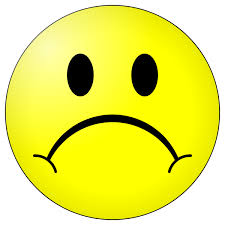 العودة للمتاهة
25
أحسنت
العودة للمتاهة
26
ممتاز لقد وصلتم إلى القلب
27
الإجمال
أكمل الجملة التالية:
في الدورة الدموية الكبرى يخرج الدم من ـــــــــــــــــ إلى جميع خلايا الـ ــــــــــــــــــــــــ ومن ثم يعود إلى القلب من خلال الـــ ــــــــــــــــــــــــــــ.
مخزن كلمات:
الوريد، الشرين، الجسم
28
الوظيفة البيتية
سؤال 1 صفحة 192
29